Protein-ligand Structure Prediction by Template-guided Ensemble Docking
Application to CASP16 Ligand Tasks
Keqiong Zhang, Qilong Wu, Sheng-You Huang*
Dec. 03, 2024
School of Physics
Huazhong University of Science and Technology
Wuhan, China
Outline
Method used for CASP LG tasks
CASP experience
Cases we went right
Cases we went wrong
What we learn from CASP16
Outline
Method used for CASP LG tasks
CASP experience
Cases we went right
Cases we went wrong
What we learn from CASP16
Method used for CASP LG tasks
Generation of receptor ensemble
AF3
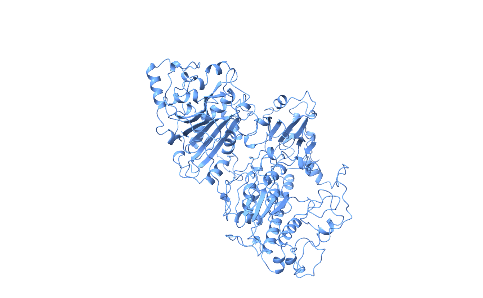 De novo modelling
“3D structure ensemble”
sequence
KRAEWDSPW···
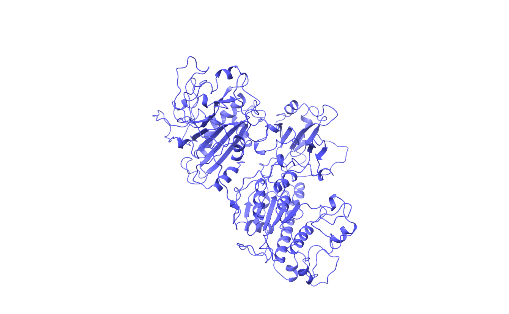 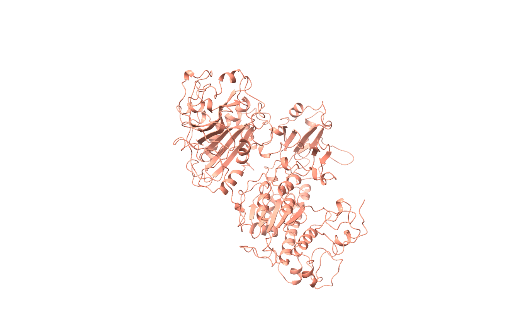 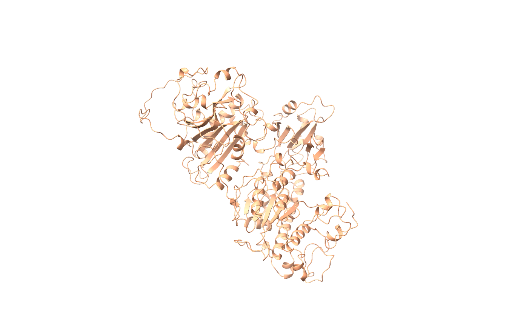 MODELLER
Homology modelling
…
Final
pose
have template
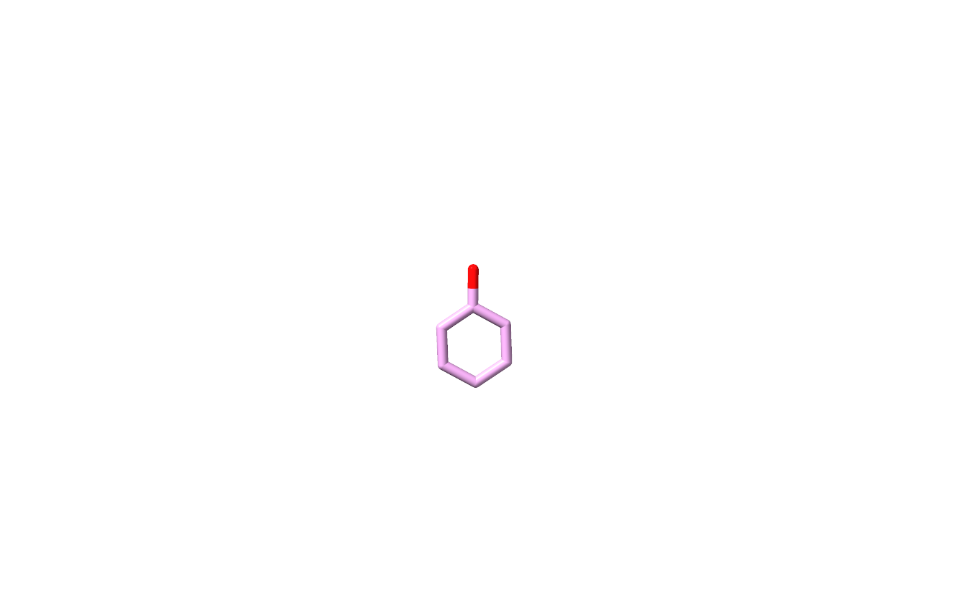 Ligand alignment
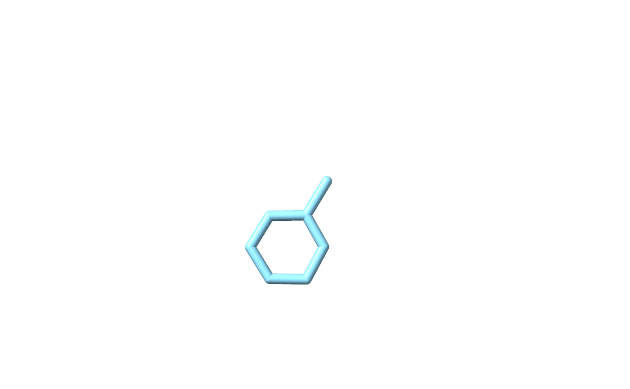 Human check
ITScore
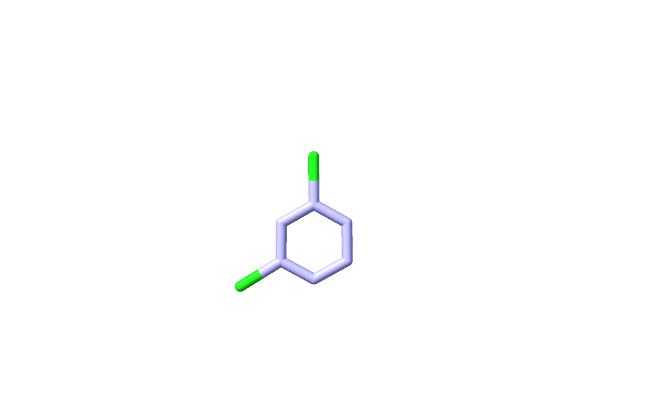 PDB
···
SMILE
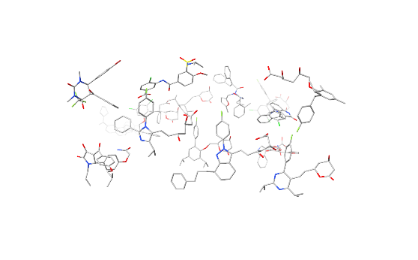 LSalign + Human
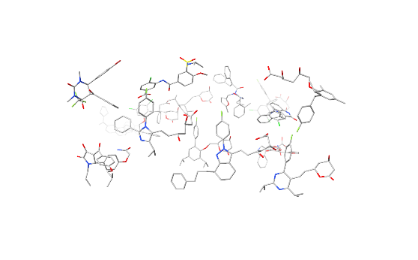 c1ccccc1
Search template
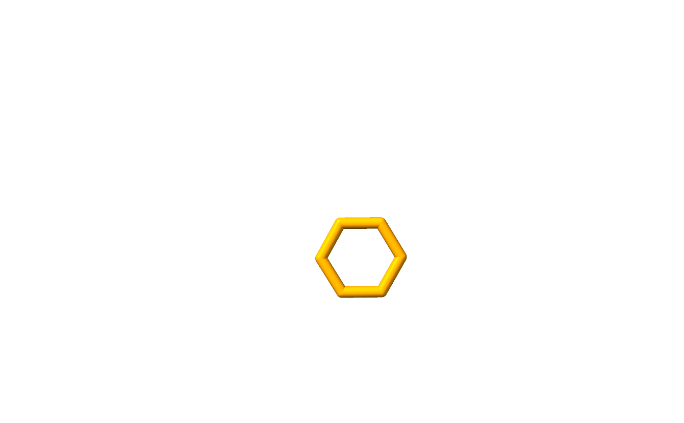 no template
seqID, LigTC
qMCS, tMCS
Molecular docking
MDock, XDock, HcovDock
Method used for CASP LG tasks
Search reliable templates
Sequence identity: ≥ 30% (≥ 60% for RNA-Ligand tasks)
Required
Ligand similarity: Tanimoto coefficient ≥ 0.30
Satisfy one of the conditions
Maximum common substructure (MCS) on query: ≥ 0.50
MCS on template: ≥ 0.50
Definition of MCS-coverage:
&
qMCS
tMCS
Ligand alignment
alignment: LSalign (Rigid & Flexible) + human adjust rotatable bonds
energy minimized: XDock (flexible minimization), MDock (Rigid minimization)
RDKit: Open-Source Cheminformatics Software. https://www.rdkit.org.
Method used for CASP LG tasks
For tasks without relable templates
XDock
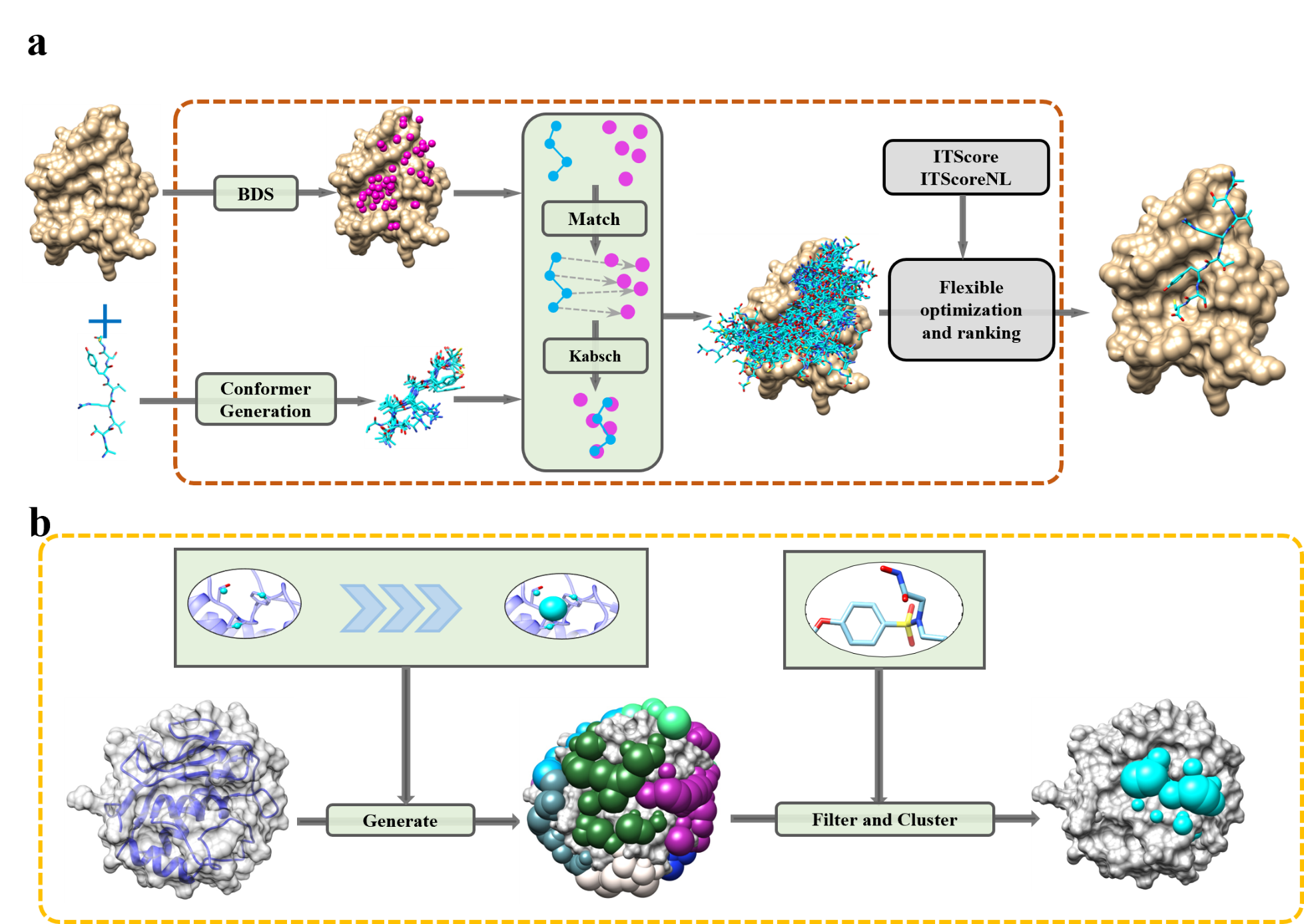 Wu Q, Huang S Y. XDock: A General Docking Method for Modeling Protein–Ligand and Nucleic Acid–Ligand Interactions[J]. Journal of Chemical Information and Modeling, 2024.
Method used for CASP LG tasks
HcovDock
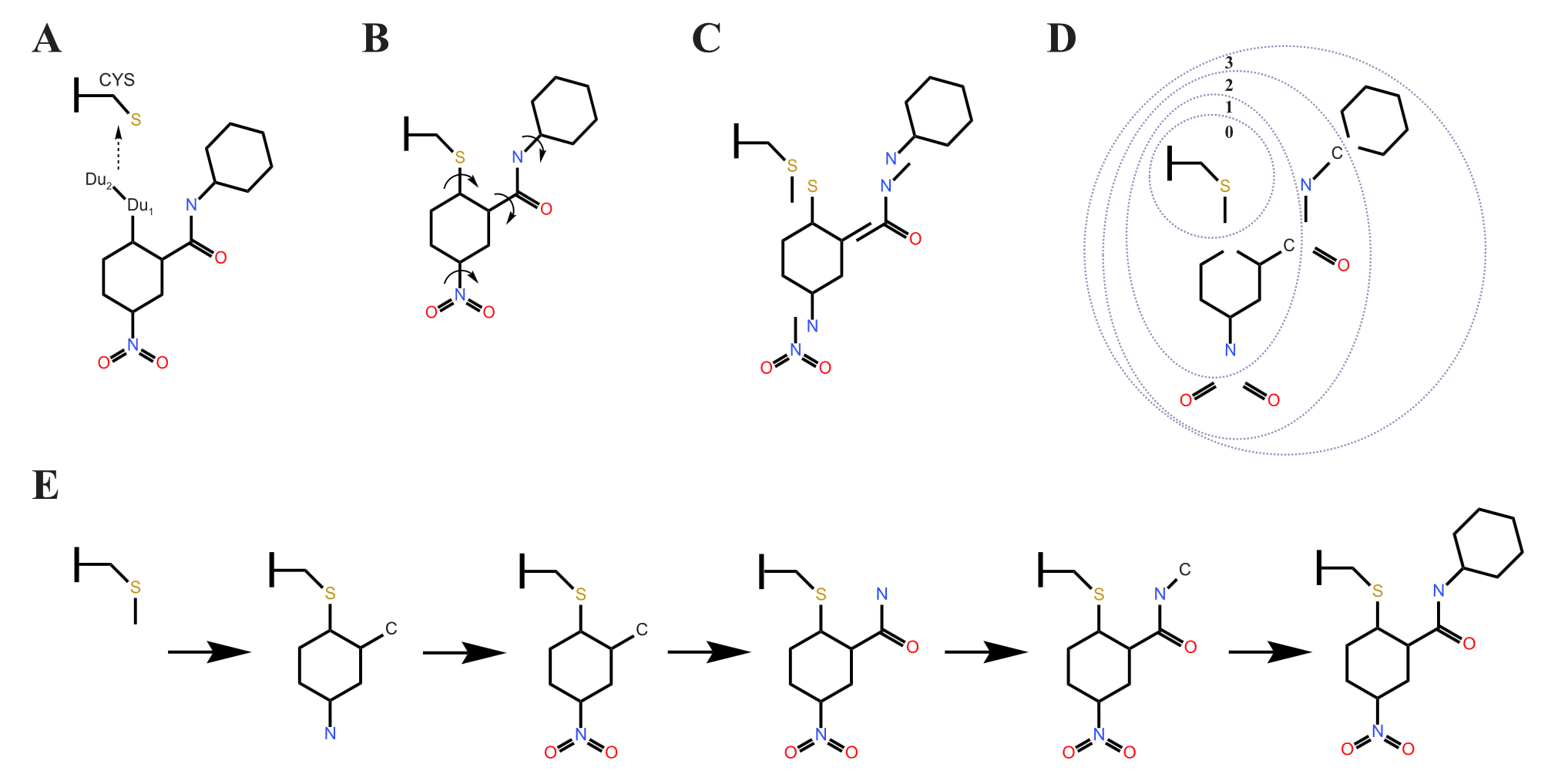 Wu Q, Huang S Y. HCovDock: an efficient docking method for modeling covalent protein–ligand interactions[J]. Briefings in Bioinformatics, 2023, 24(1): bbac559.
Outline
Method used for CASP LG tasks
CASP experience
Cases we went right
Cases we went wrong
What we learn from CASP16
CASP experience
Performance in binding pose prediction
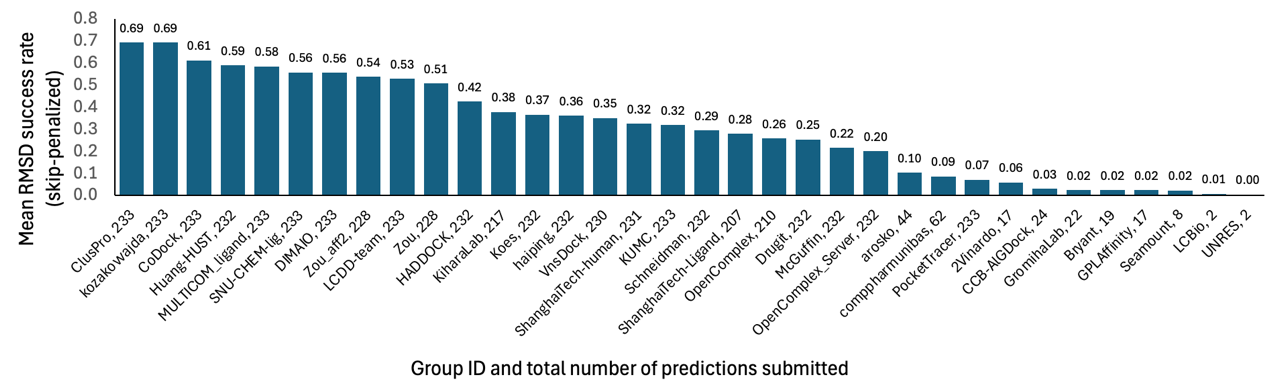 CASP experience
What we went right ?
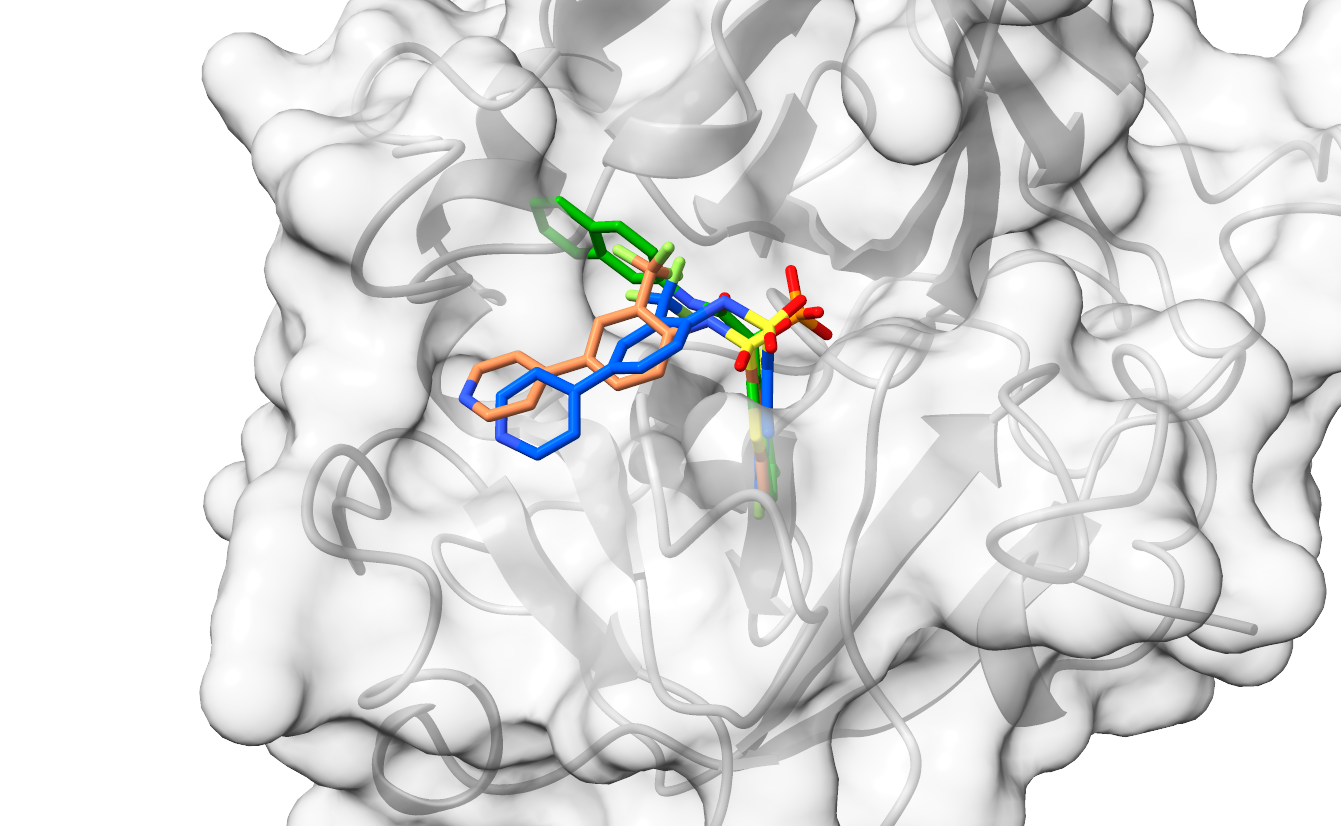 L1003  RMSD= 1.914
Crystal structure
“misleading” template 2HVX
Our prediction (XDock)
CASP experience
What we went right ?
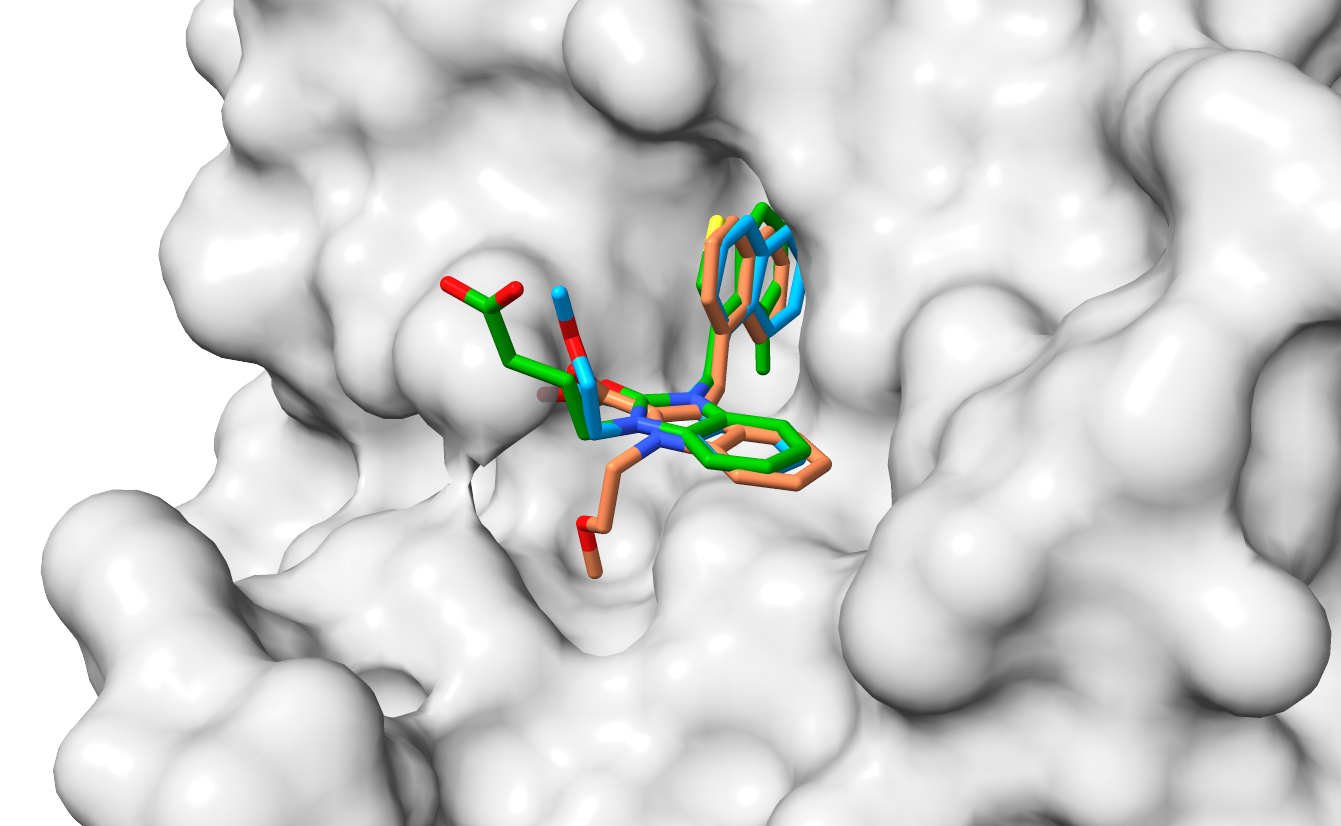 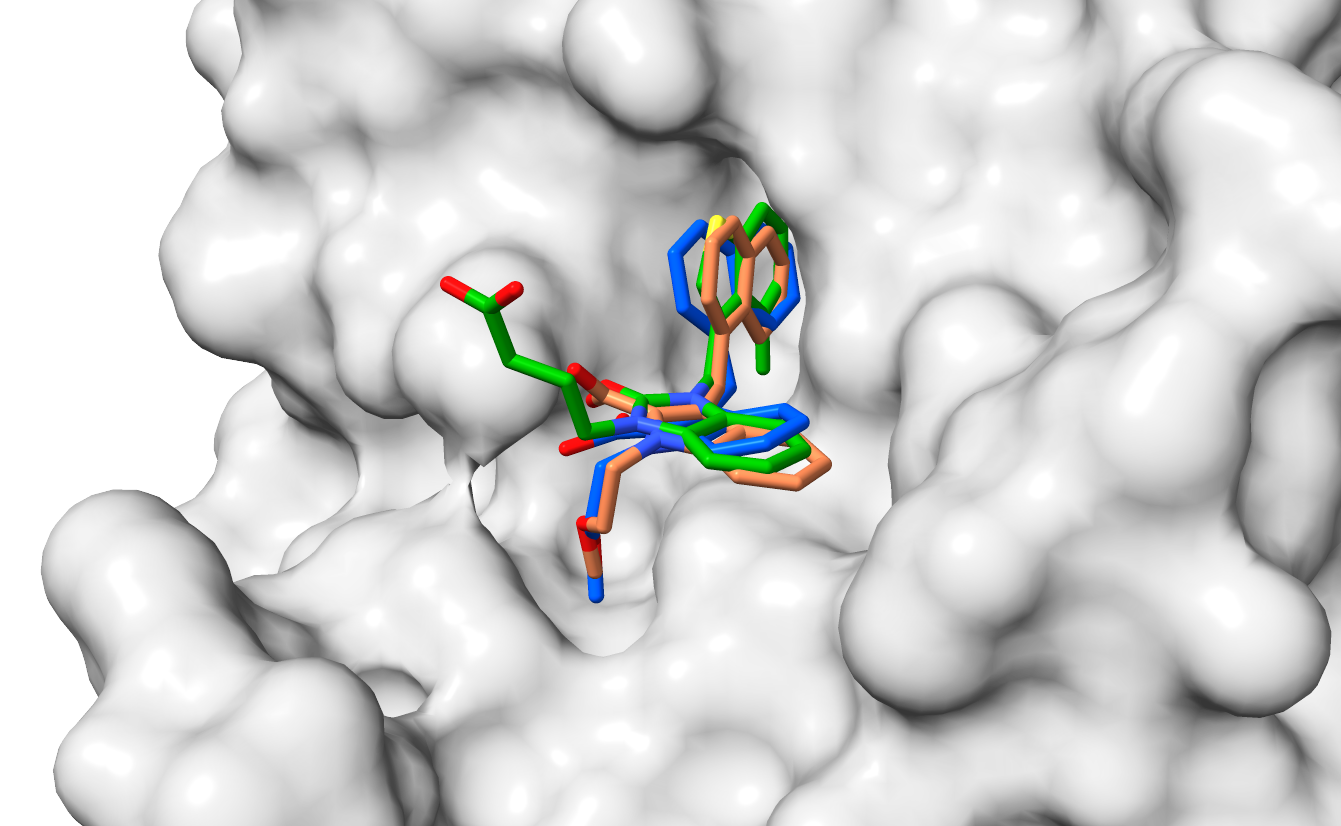 Our prediction
 (LSalign + human adjust)
Direct alignment
L1013  RMSD= 1.057
Crystal structure
template 3S0N
CASP experience
What we went right ?
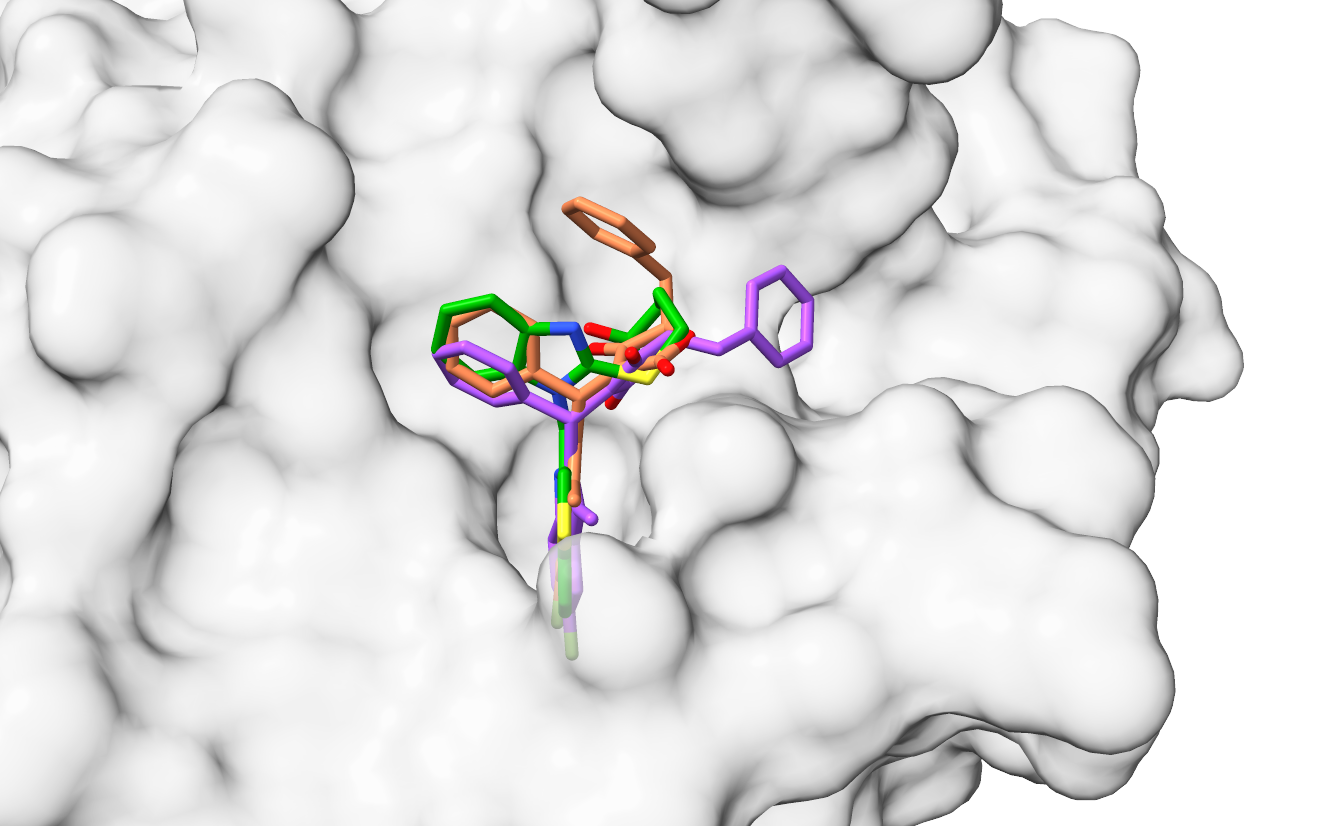 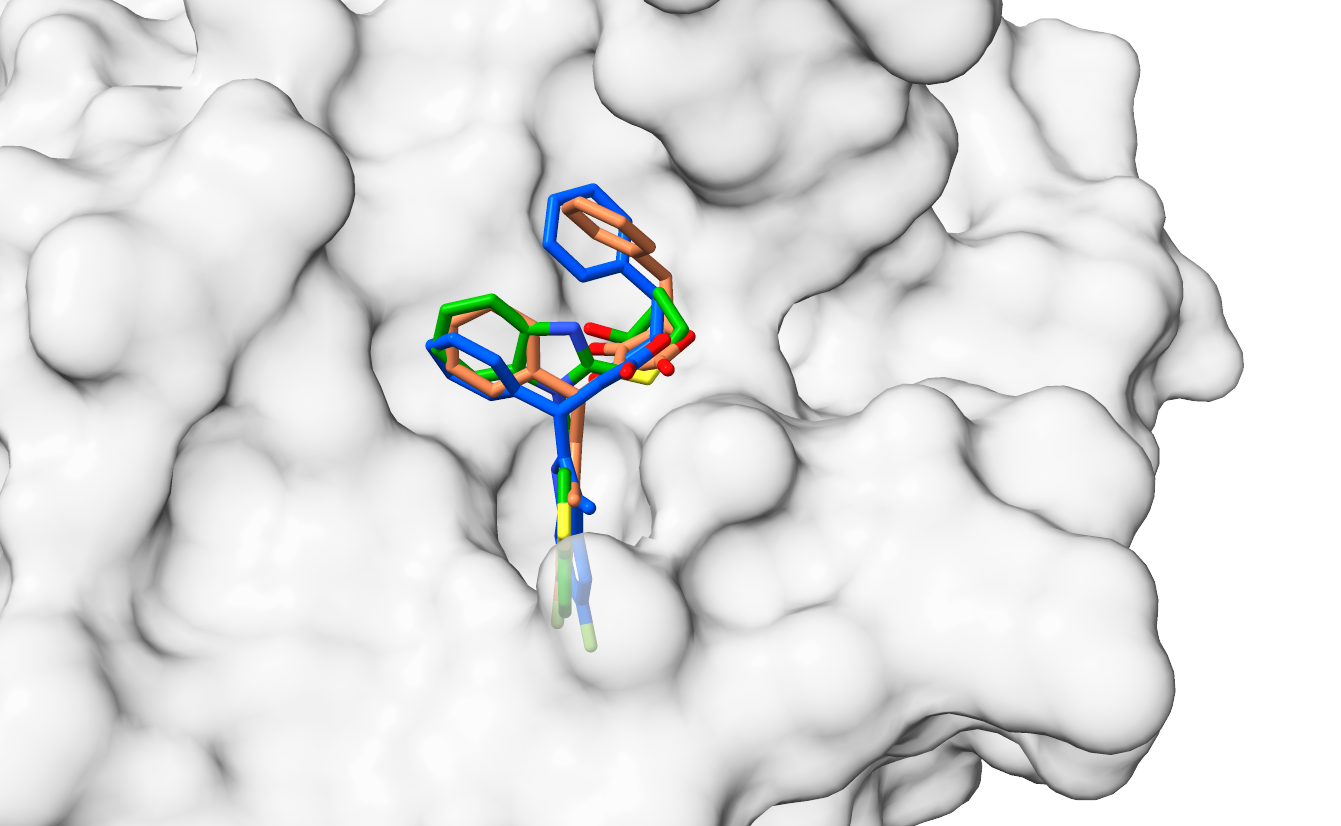 Our prediction
 (LSalign + human adjust)
Direct XDock
L1009  RMSD= 1.469
Crystal structure
template 4KP0
Outline
Method used for CASP LG tasks
CASP experience
Cases we went right
Cases we went wrong
What we learn from CASP16
CASP experience
What we went wrong ?
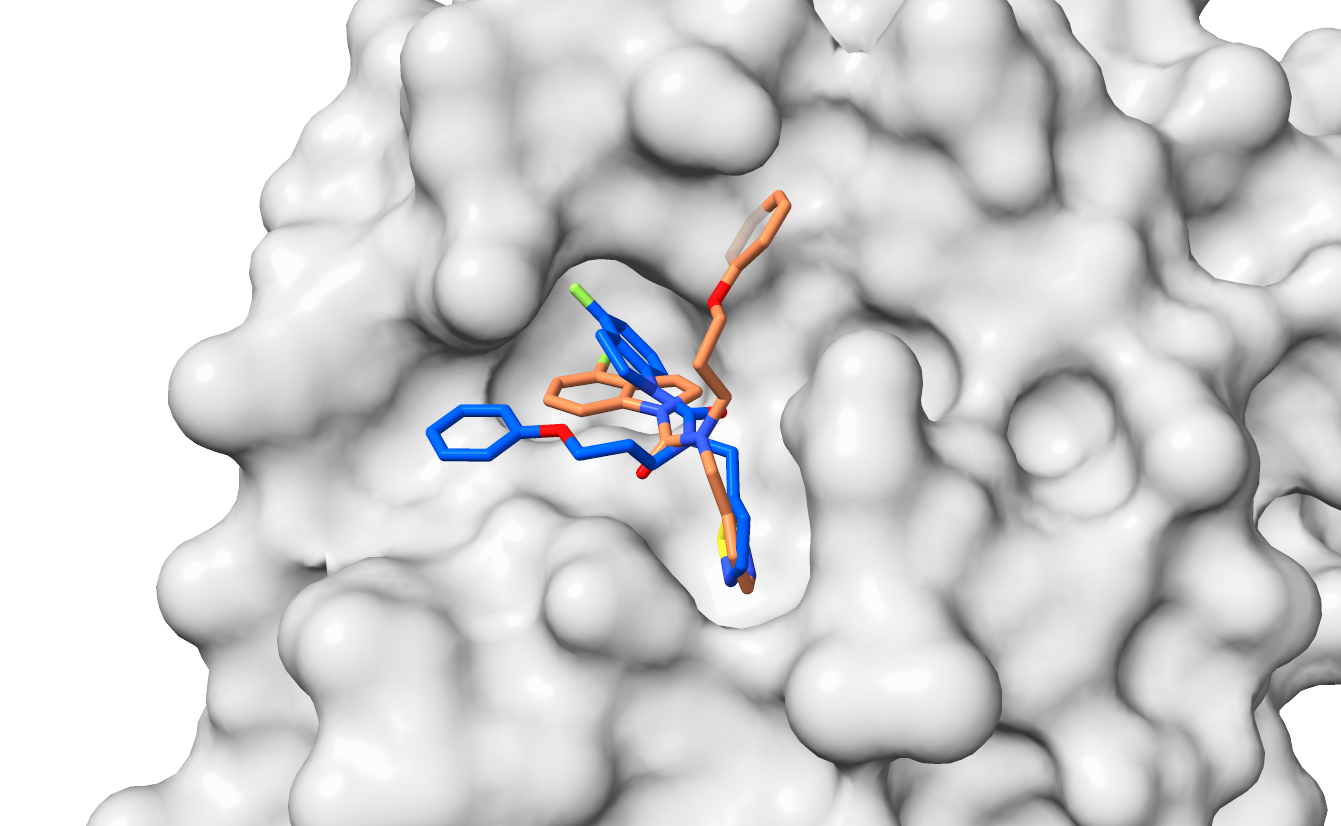 L4026  RMSD= 5.66
Crystal structure
（ no reliable template ）
Our prediction (XDock)
Clash in the pocket leads to wrong docking poses !
CASP experience
What we went wrong ?
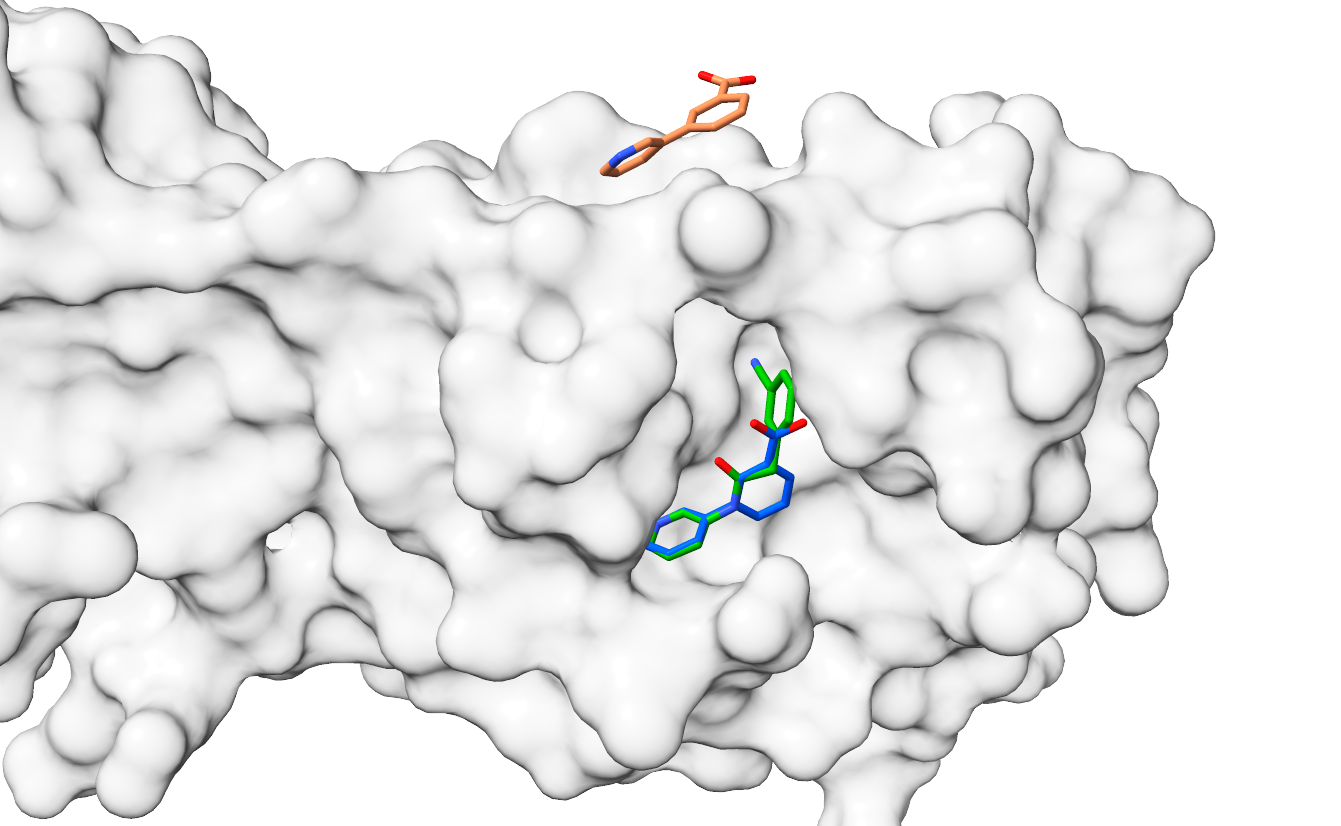 L4006  RMSD= 16.511
Crystal structure
“good” template 5RGZ
Our prediction (LSalign+ITScore)
Other potential binding sites were overlooked!
CASP experience
What we went wrong ?
binding affinity prediction
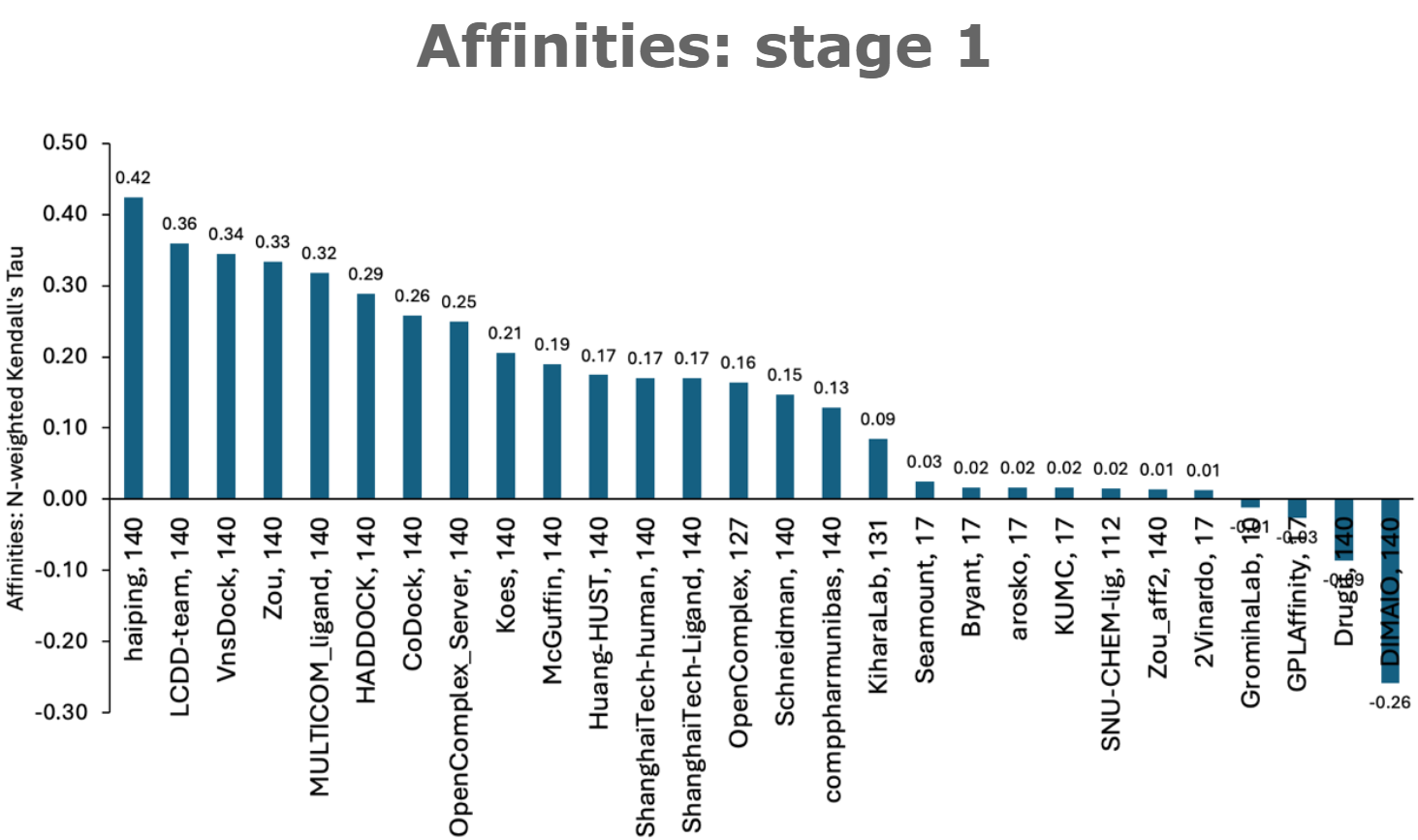 CASP experience
What we went wrong ?
L1000 (n=17)
L3000 (n=123)
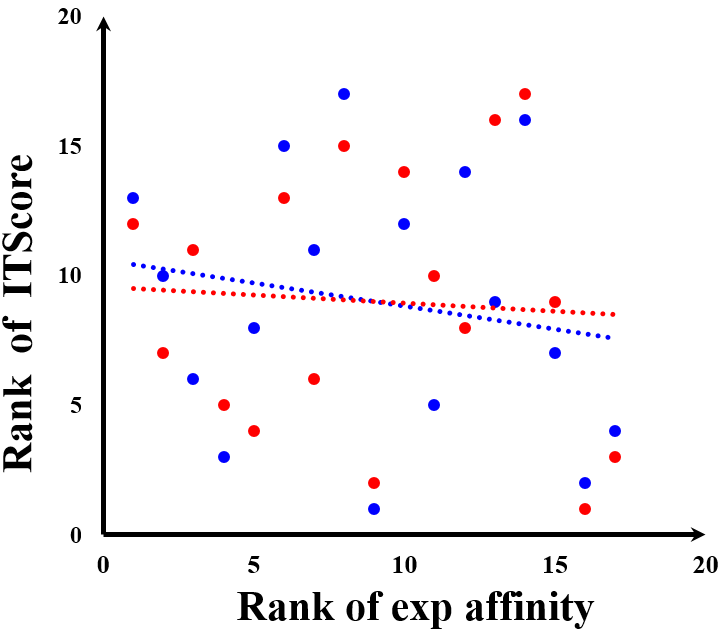 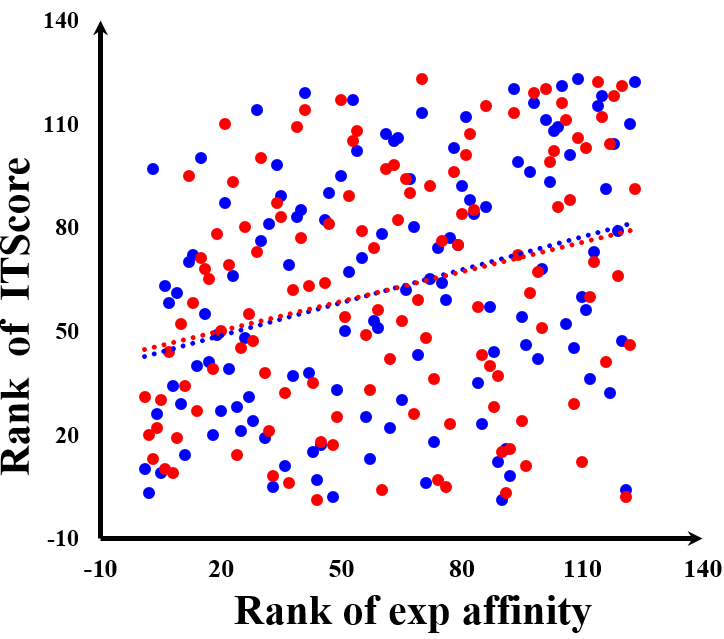 Stage 1
Stage 2
0.32
-0.06
0.28
-0.18
Outline
Method used for CASP LG tasks
CASP experience
Cases we went right
Cases we went wrong
What we learn from CASP16
[Speaker Notes: So, what we have learned from CASP16 experiments?]
What we learn from CASP16
“Docking” or “Template-based” ?
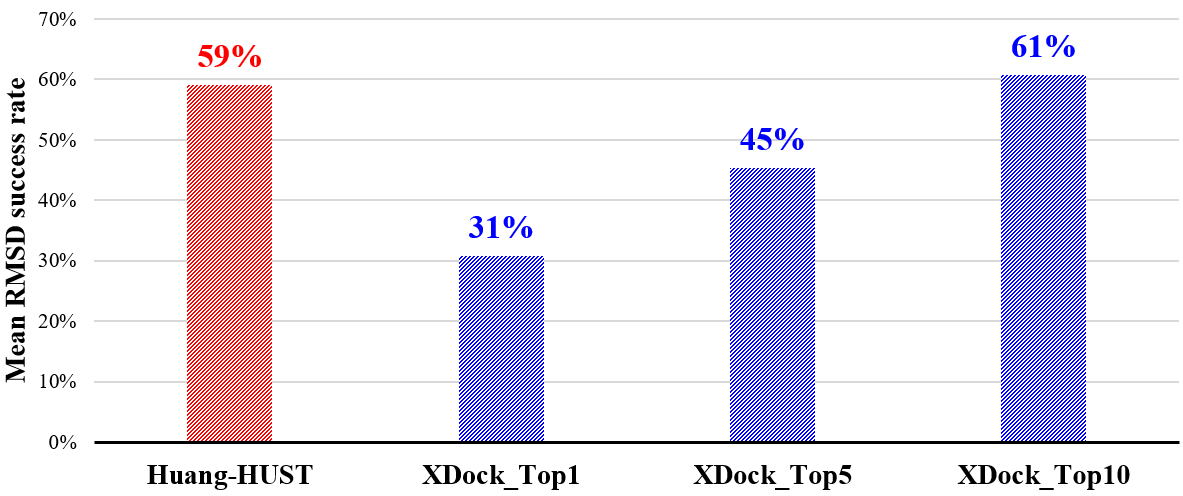 CASP16 success rate:  59%
“Template-based + Docking + Human” vs. “Docking with native protein”
What we learn from CASP16
Lessons we have learned
Although the receptor ensemble docking can to some extent provide a description of protein flexibility, flexible protein-ligand docking algorithms remain a challenge.
Template-based methods are not always accurate. Further evaluations with traditional docking methods and manual inspection is essential. Combining different methods is necessary.
Binding affinity prediction is much more challenging than binding pose prediction. There is an urgent need to develop an accurate scoring method for binding affinity prediction.
Acknowledgements
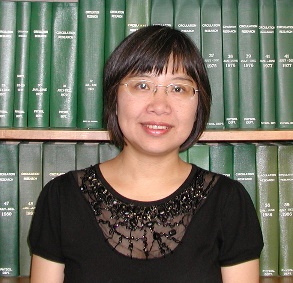 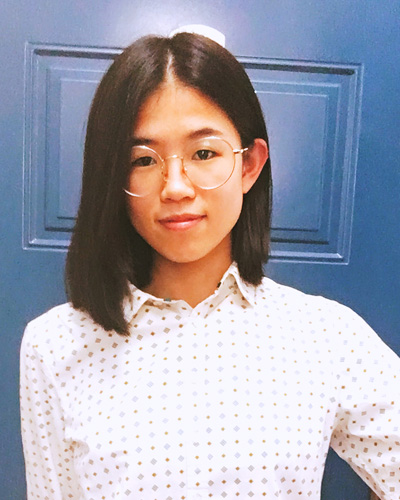 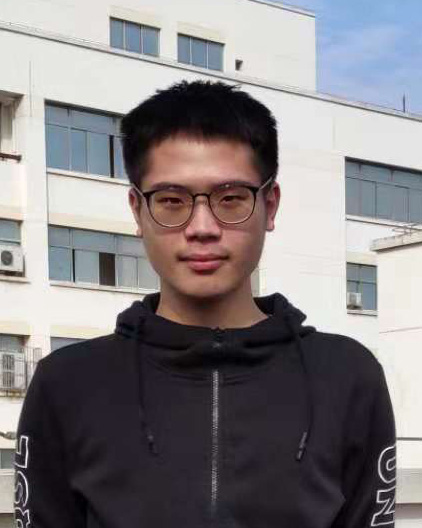 Prof. Xiaoqin Zou
University 
of Missouri
at Columbia
Keqiong Zhang
Qilong Wu
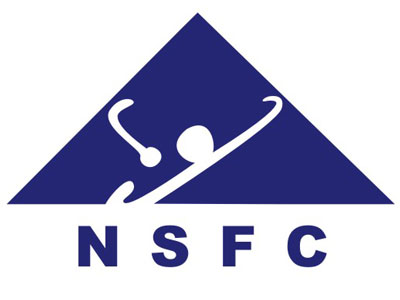 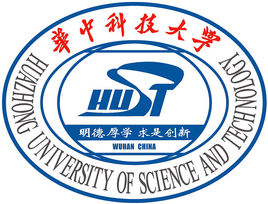 Protein-ligand prediction:
Dr. Keqiong Zhang:  kqzhang@hust.edu.cn
Dr. Qilong Wu:  d202180088@hust.edu.cn
Prof. Sheng-you Huang:  huangsy@hust.edu.cn
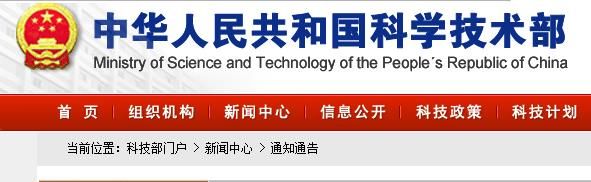 Thanks!